Introduction to Computer Graphics with WebGL
Ed Angel
Professor Emeritus of Computer Science
Founding Director, Arts, Research, Technology and Science Laboratory
University of New Mexico
1
Angel and Shreiner: Interactive Computer Graphics 7E © Addison-Wesley 2015
Compositing and Blending
Ed Angel
Professor Emeritus of Computer Science
University of New Mexico
2
Angel and Shreiner: Interactive Computer Graphics 7E © Addison-Wesley 2015
Objectives
Learn to use the A component in RGBA color for
Blending for translucent surfaces
Compositing images
Antialiasing
3
Angel and Shreiner: Interactive Computer Graphics 7E © Addison-Wesley 2015
Opacity and Transparency
Opaque surfaces permit no light to pass through
Transparent surfaces permit all light to pass
Translucent surfaces pass some light
         translucency = 1 – opacity (a)
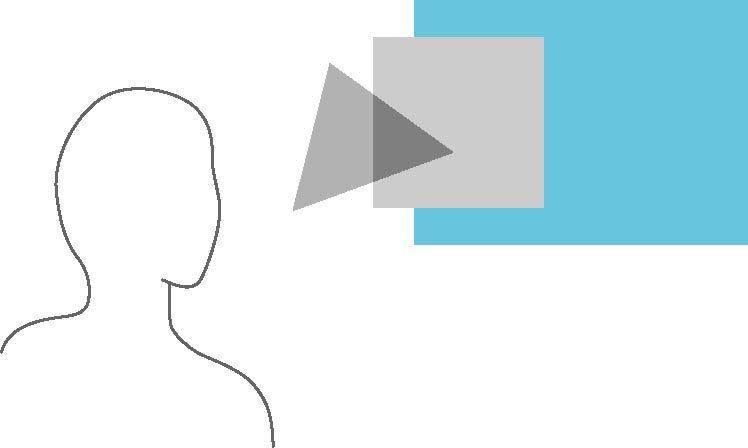 opaque surface a =1
4
Angel and Shreiner: Interactive Computer Graphics 7E © Addison-Wesley 2015
Physical Models
Dealing with translucency in a physically correct manner is difficult due to 
the complexity of the internal interactions of light and matter
Using a pipeline renderer
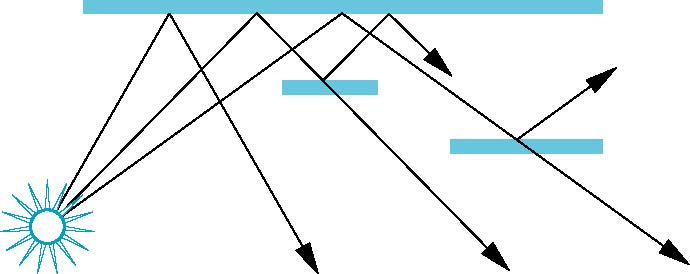 5
Angel and Shreiner: Interactive Computer Graphics 7E © Addison-Wesley 2015
Writing Model
Use A component of RGBA (or RGBa) color to store opacity
During rendering we can expand our writing model to use RGBA values
blend
source blending factor
destination
component
source
component
destination blending
           factor
Color Buffer
6
Angel and Shreiner: Interactive Computer Graphics 7E © Addison-Wesley 2015
Blending Equation
We can define source and destination blending factors for each RGBA component
     s = [sr, sg, sb, sa]
     d = [dr, dg, db, da]
Suppose that the source and destination colors are
     b = [br, bg, bb, ba]
     c = [cr, cg, cb, ca]
Blend as
c’ = [br sr+ cr dr, bg sg+ cg dg , bb sb+ cb db , ba sa+ ca da ]
7
Angel and Shreiner: Interactive Computer Graphics 7E © Addison-Wesley 2015
OpenGL Blending and Compositing
Must enable blending and pick source and destination factors
    gl.enable(gl.BLEND)
     gl.blendFunc(source_factor, 
       destination_factor)
Only certain factors supported
gl.ZERO, gl.ONE
gl.SRC_ALPHA, gl.ONE_MINUS_SRC_ALPHA
gl.DST_ALPHA, gl.ONE_MINUS_DST_ALPHA
See Redbook for complete list
8
Angel and Shreiner: Interactive Computer Graphics 7E © Addison-Wesley 2015
Example
Suppose that we start with the opaque background color (R0,G0,B0,1) 
This color becomes the initial destination color
We now want to blend in a translucent polygon with color (R1,G1,B1,a1)
Select GL_SRC_ALPHA and GL_ONE_MINUS_SRC_ALPHA as the source and destination blending factors
         R’1 = a1 R1 +(1- a1) R0, …… 
Note this formula is correct if polygon is either opaque or transparent
9
Angel and Shreiner: Interactive Computer Graphics 7E © Addison-Wesley 2015
Clamping and Accuracy
All the components (RGBA) are clamped and stay in the range (0,1)
However, in a typical system, RGBA values are only stored to 8 bits
Can easily loose accuracy if we add many components together
Example: add together n images
Divide all color components by n to avoid clamping
Blend with source factor = 1, destination factor = 1
But division by n loses bits
10
Angel and Shreiner: Interactive Computer Graphics 7E © Addison-Wesley 2015
Order Dependency
Is this image correct?
Probably not
Polygons are rendered
in the order they pass
down the pipeline
Blending functions
are order dependent
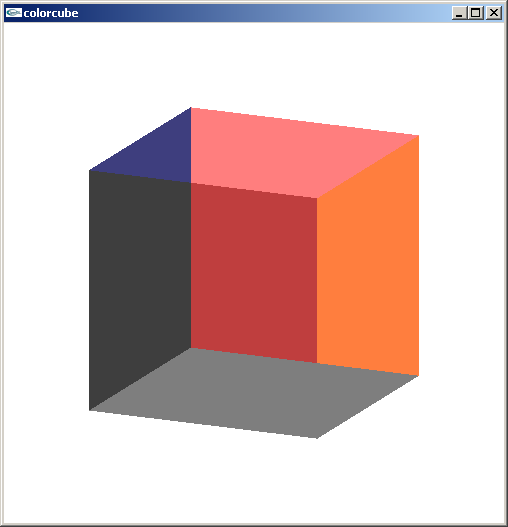 11
Angel and Shreiner: Interactive Computer Graphics 7E © Addison-Wesley 2015
Opaque and Translucent Polygons
Suppose that we have a group of polygons some of which are opaque and some translucent
How do we use hidden-surface removal?
Opaque polygons block all polygons behind them and affect the depth buffer
Translucent polygons should not affect depth buffer
Render with gl.depthMask(false) which makes depth buffer read-only
Sort polygons first to remove order dependency
12
Angel and Shreiner: Interactive Computer Graphics 7E © Addison-Wesley 2015
Fog
We can composite with a fixed color and have the blending factors depend on depth
Simulates a fog effect
Blend source color Cs and fog color Cf by 
                Cs’=f Cs + (1-f) Cf
f is the fog factor
Exponential
Gaussian
Linear (depth cueing)
Deprecated but can recreate
13
Angel and Shreiner: Interactive Computer Graphics 7E © Addison-Wesley 2015
Fog Functions
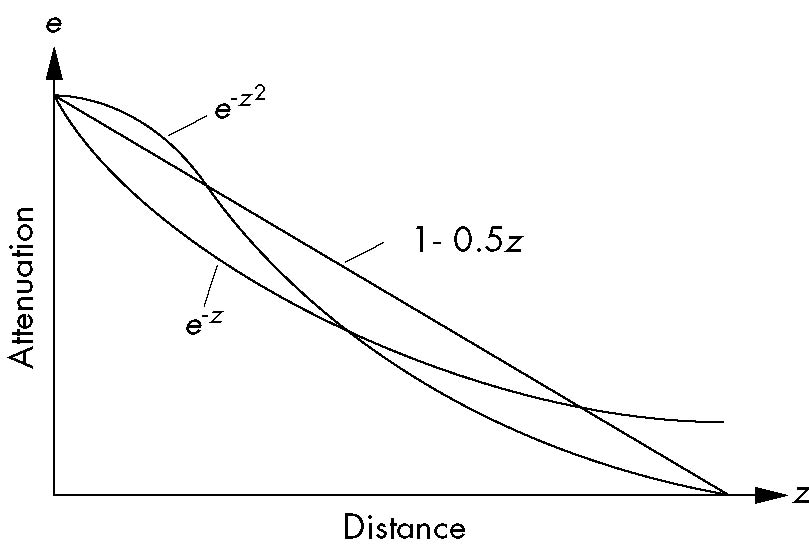 14
Angel and Shreiner: Interactive Computer Graphics 7E © Addison-Wesley 2015
Compositing and HTML
In desktop OpenGL, the A component has no effect unless blending is enabled
In WebGL, an A other than 1.0 has an effect because WebGL works with the HTML5 Canvas element
A = 0.5 will cut the RGB values by ½ when the pixel is displayed
Allows other applications to be blended into the canvas along with the graphics
15
Angel and Shreiner: Interactive Computer Graphics 7E © Addison-Wesley 2015
Line Aliasing
Ideal raster line is one pixel wide
All line segments, other than vertical and horizontal segments, partially cover pixels
Simple algorithms color
only whole pixels
Lead to the “jaggies”
or aliasing
Similar issue for polygons
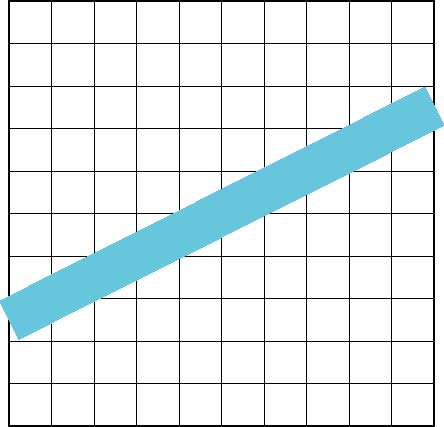 16
Angel and Shreiner: Interactive Computer Graphics 7E © Addison-Wesley 2015
Antialiasing
Can try to color a pixel by adding a fraction of its color to the frame buffer
Fraction depends on percentage of pixel covered by fragment 
Fraction depends on whether there is overlap
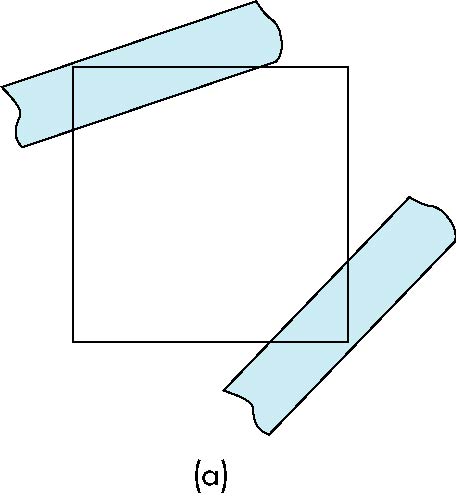 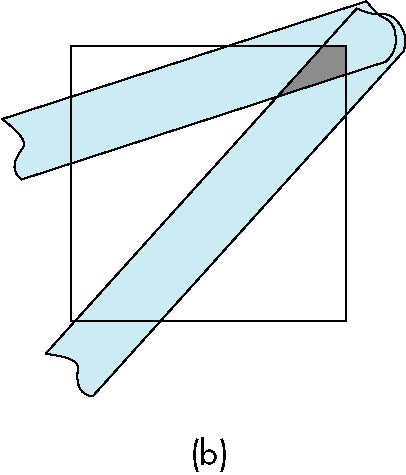 no overlap
overlap
17
Angel and Shreiner: Interactive Computer Graphics 7E © Addison-Wesley 2015
Area Averaging
Use average area a1+a2-a1a2 as blending factor
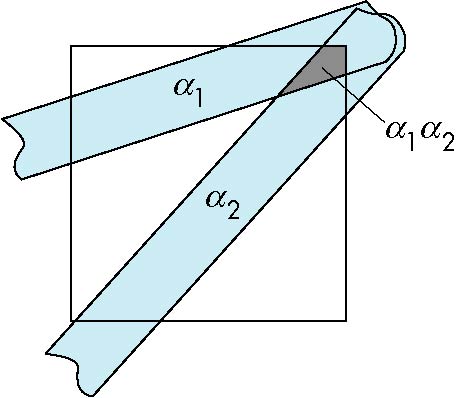 18
Angel and Shreiner: Interactive Computer Graphics 7E © Addison-Wesley 2015
OpenGL Antialiasing
Not (yet) supported in WebGL
Can enable separately for points, lines, or polygons




Note most hardware will automatically antialias
glEnable(GL_POINT_SMOOTH);
glEnable(GL_LINE_SMOOTH);
glEnable(GL_POLYGON_SMOOTH);

glEnable(GL_BLEND);
glBlendFunc(GL_SRC_ALPHA, GL_ONE_MINUS_SRC_ALPHA);
19
Angel and Shreiner: Interactive Computer Graphics 7E © Addison-Wesley 2015
Introduction to Computer Graphics with WebGL
Ed Angel
Professor Emeritus of Computer Science
Founding Director, Arts, Research, Technology and Science Laboratory
University of New Mexico
20
Angel and Shreiner: Interactive Computer Graphics 7E © Addison-Wesley 2015
Imaging Applications
Ed Angel
Professor Emeritus of Computer Science
University of New Mexico
21
Angel and Shreiner: Interactive Computer Graphics 7E © Addison-Wesley 2015
Objectives
Use the fragment shader to do image processing
Image filtering
Pseudo Color
Use multiple textures
matrix operations
Introduce GPGPU
22
Angel and Shreiner: Interactive Computer Graphics 7E © Addison-Wesley 2015
Accumulation Techniques
Compositing and blending are limited by resolution of the frame buffer
Typically 8 bits per color component
The accumulation buffer was a high resolution buffer (16 or more bits per component) that avoided this problem
Could write into it or read from it with a scale factor
Slower than direct compositing into the frame buffer
Now deprecated but can do techniques with floating point frame buffers
23
Angel and Shreiner: Interactive Computer Graphics 7E © Addison-Wesley 2015
Multirendering
Composite multiple images 
Image Filtering (convolution)
add shifted and scaled versions of an image
Whole scene antialiasing
move primitives a little for each render
Depth of Field
move viewer a little for each render keeping one plane unchanged
Motion effects
24
Angel and Shreiner: Interactive Computer Graphics 7E © Addison-Wesley 2015
Fragment Shaders and Images
Suppose that we send a rectangle (two triangles) to the vertex shader and render it with an n x m texture map
Suppose that in addition we use an n x m canvas
There is now a one-to-one correspondence between each texel and each fragment
Hence we can regard fragment operations as imaging operations on the texture map
25
Angel and Shreiner: Interactive Computer Graphics 7E © Addison-Wesley 2015
GPGPU
Looking back at these examples, we can note that the only purpose of the geometry is to trigger the execution of the imaging operations in the fragment shader
Consequently, we can look at what we have done as large matrix operations rather than graphics operations
Leads to the field of General Purpose Computing with a GPU (GPGPU)
26
Angel and Shreiner: Interactive Computer Graphics 7E © Addison-Wesley 2015
Examples
Add two matrices
Multiply two matrices
Fast Fourier Transform
Uses speed and parallelism of GPU
But how do we get out results?
Floating point frame buffers
OpenCL (WebCL)
Compute shaders
27
Angel and Shreiner: Interactive Computer Graphics 7E © Addison-Wesley 2015
Using Multiple Texels
Suppose we have a 1024 x 1024 texture in the texture object “image”
sampler2D(image, vec2(x,y)) returns the the value of the texture at (x,y)
sampler2D(image, vec2(x+1.0/1024.0), y); returns the value of the texel to the right of (x,y)
We can use any combination of texels surrounding (x, y) in the fragment shader
28
Angel and Shreiner: Interactive Computer Graphics 7E © Addison-Wesley 2015
Image Enhancer
precision mediump float;
varying vec2 fTexCoord;
uniform sampler2D texture;
void main()
{
  float d = 1.0/256.0;  //spacing between texels
  float x = fTexCoord.x;
  float y = fTexCoord.y; 
  gl_FragColor = 10.0*abs( texture2D( texture, vec2(x+d, y)) 
      - texture2D( texture, vec2(x-d, y)))
       +10.0*abs( texture2D( texture, vec2(x, y+d)) 
      - texture2D( texture, vec2(x, y-d)));
     gl_FragColor.w = 1.0;
}
29
Angel and Shreiner: Interactive Computer Graphics 7E © Addison-Wesley 2015
Honolulu Image
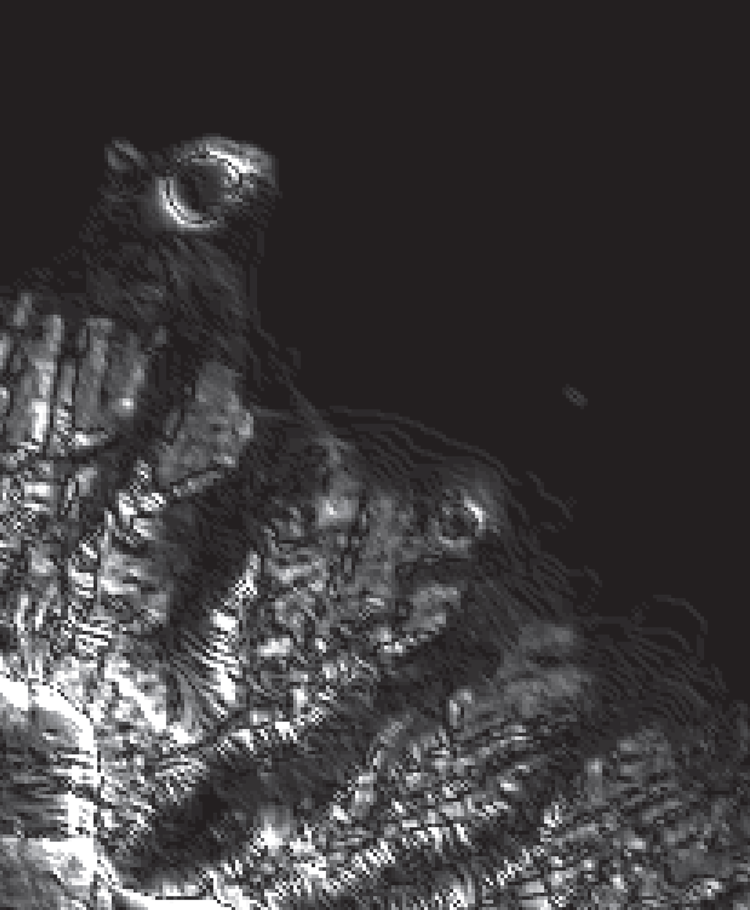 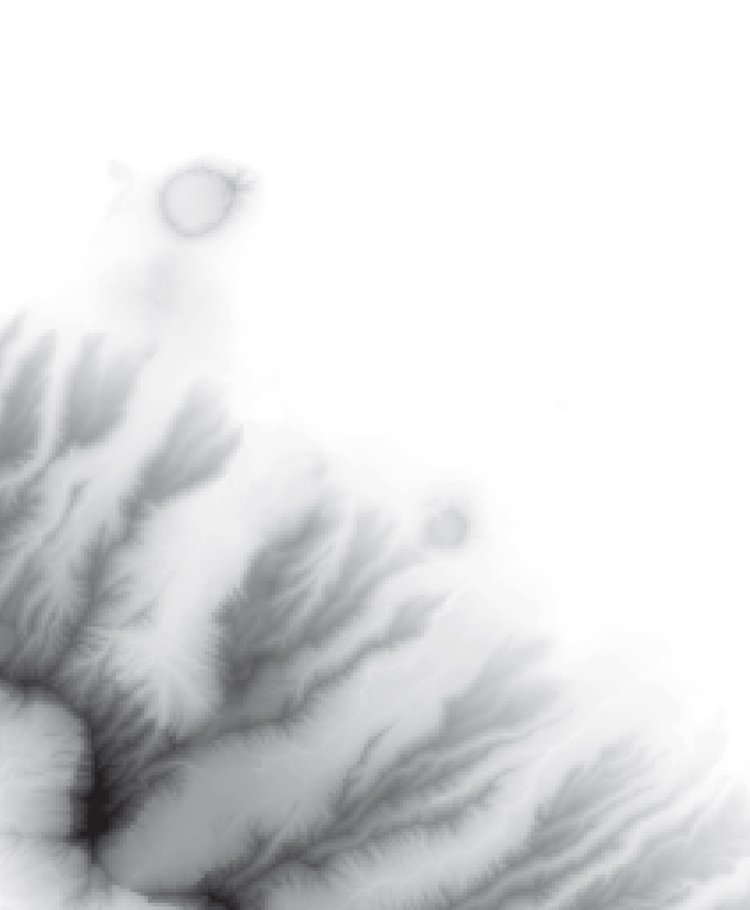 enhanced
original
30
Angel and Shreiner: Interactive Computer Graphics 7E © Addison-Wesley 2015
Sobel Edge Detector
Nonlinear
Find approximate gradient at each point
Compute smoothed finite difference approximations to x and y components separately
Display magnitude of approximate gradient
Simple with fragment shader
31
Angel and Shreiner: Interactive Computer Graphics 7E © Addison-Wesley 2015
Sobel Edge Detector
vec4 gx = 3.0*texture2D( texture, vec2(x+d, y))
          + texture2D( texture, vec2(x+d, y+d))
         + texture2D( texture, vec2(x+d, y-d))
         - 3.0*texture2D( texture, vec2(x-d, y))
         - texture2D( texture, vec2(x-d, y+d))
         - texture2D( texture, vec2(x-d, y-d));
vec4 gy = 3.0*texture2D( texture, vec2(x, y+d))
          + texture2D( texture, vec2(x+d, y+d))
         + texture2D( texture, vec2(x-d, y+d))
         - 3.0*texture2D( texture, vec2(x, y-d))
         - texture2D( texture, vec2(x+d, y-d))
         - texture2D( texture, vec2(x-d, y-d));
gl_FragColor = vec4(sqrt(gx*gx + gy*gy), 1.0);
gl_FragColor.w = 1.0;
32
Angel and Shreiner: Interactive Computer Graphics 7E © Addison-Wesley 2015
Sobel Edge Detector
33
Angel and Shreiner: Interactive Computer Graphics 7E © Addison-Wesley 2015
Using Multiple Textures
Example: matrix addition
Create two samplers, texture1 and texture2, that contain the data
In fragment shader
gl_FragColor = 
  sampler2D(texture1, vec2(x, y)) +sampler2D(texture2, vec2(x,y));
34
Angel and Shreiner: Interactive Computer Graphics 7E © Addison-Wesley 2015
Using 4 Way Parallelism
Recent GPUs and graphics cards support textures up to 8K x 8K 
For scalar imaging, we can do twice as well using all four color components
35
Angel and Shreiner: Interactive Computer Graphics 7E © Addison-Wesley 2015
Indexed and Pseudo Color
Display luminance (2D) image as texture map 
Treat pixel value as independent variable for separate functions for each color component
void main(){
    vec4 color = texture2D(texture, fTexCoord);
    if(color.g<0.5) color.g = 2.0*color.g;
        else color.g = 2.0 - 2.0*color.g;
    color.b = 1.0-color.b;
    gl_FragColor = color;
}
36
Angel and Shreiner: Interactive Computer Graphics 7E © Addison-Wesley 2015
Top View of 2D Sinc
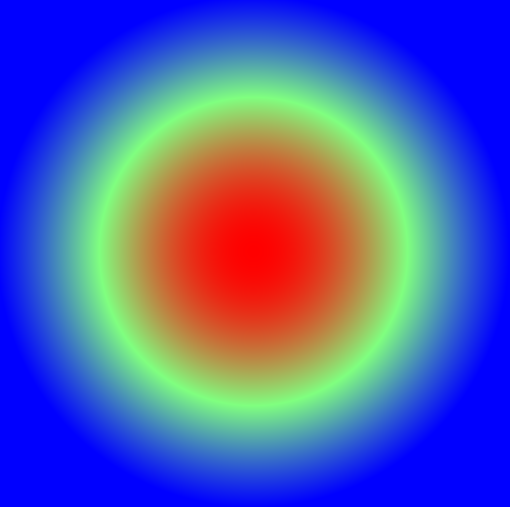 37
Angel and Shreiner: Interactive Computer Graphics 7E © Addison-Wesley 2015
The Next Step
Need more storage for most GPGPU calculations
Example: filtering
Example: iteration
Need shared memory
Solution: Use texture memory and off-screen rendering
38
Angel and Shreiner: Interactive Computer Graphics 7E © Addison-Wesley 2015
Introduction to Computer Graphics with WebGL
Ed Angel
Professor Emeritus of Computer Science
Founding Director, Arts, Research, Technology and Science Laboratory
University of New Mexico
39
Angel and Shreiner: Interactive Computer Graphics 7E © Addison-Wesley 2015
Computing the Mandelbrot Set
Ed Angel
Professor Emeritus of Computer Science 
University of New Mexico
40
Angel and Shreiner: Interactive Computer Graphics 7E © Addison-Wesley 2015
Objectives
Introduce the most famous fractal object
more about fractal curves and surfaces later
Imaging calculation
Must compute value for each pixel on display
Shows power of fragment processing
41
Angel and Shreiner: Interactive Computer Graphics 7E © Addison-Wesley 2015
Sierpinski Gasket
Rule based:



Repeat n times. As n →∞
  Area→0
	Perimeter →∞
Not a normal geometric object
More about fractal curves and surfaces later
42
Angel and Shreiner: Interactive Computer Graphics 7E © Addison-Wesley 2015
Complex Arithmetic
Complex number defined by two scalars
z = x + jy 
j2 = -1
Addition and Subtraction
z1+z2 = x1 + x2 +j(y1+y2)
z1*z2 = x1*x2-y1*y2 + j(x1*y2+x2*y1)
Magnitude
|z|2 = x2 + y2
43
Angel and Shreiner: Interactive Computer Graphics 7E © Addison-Wesley 2015
Iteration in the Complex Plane
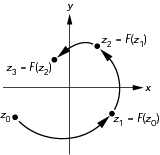 44
Angel and Shreiner: Interactive Computer Graphics 7E © Addison-Wesley 2015
Mandelbrot Set
iterate on zk+1=zk2+c
with z0 = 0 + j0

Two cases as k →∞
 |zk |→∞
 |zk | remains finite
 
If for a given c, |zk | remains finite, then c belongs to the Mandelbrot set
45
Angel and Shreiner: Interactive Computer Graphics 7E © Addison-Wesley 2015
Computing the Mandelbrot Set
Pick a rectangular region 
Map each pixel to a value in this region
Do an iterative calculation for each pixel
If magnitude is greater than 2, we know sequence will diverge and point does not belong to the set
Stop after a fixed number of iterations
Points with small magnitudes should be in set
Color each point based on its magnitude
46
Angel and Shreiner: Interactive Computer Graphics 7E © Addison-Wesley 2015
Mandelbrot Set
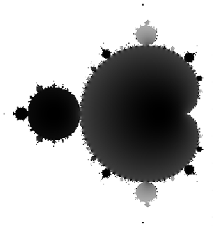 47
Angel and Shreiner: Interactive Computer Graphics 7E © Addison-Wesley 2015
Exploring the Mandelbrot Set
Most interesting parts are centered near 
(-0.5, 0.0)
Really interesting parts are where we are uncertain if points are in or out of the set
Repeated magnification these regions reveals complex and beautiful patterns
We use color maps to enhance the detail
48
Angel and Shreiner: Interactive Computer Graphics 7E © Addison-Wesley 2015
Mandelbrot Set
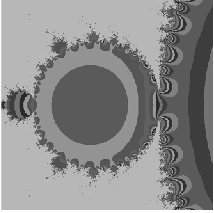 49
Angel and Shreiner: Interactive Computer Graphics 7E © Addison-Wesley 2015
Computing in the JS File I
Form a texture map of the set and map to a rectangle
var height = 0.5;
          // size of window in complex plane 
var width = 0.5;var cx = -0.5;
             // center of window in complex plane
var cy = 0.5;var max = 100;
             // number of interations per point 
var n = 512;
var m =512;
var texImage = new Uint8Array(4*n*m);
50
Angel and Shreiner: Interactive Computer Graphics 7E © Addison-Wesley 2015
Computing in JS File II
for ( var i = 0; i < n; i++ )
        for ( var j = 0; j < m; j++ ) {
            var x = i * ( width / (n - 1) ) + cx - width / 2;
            var y = j * ( height / ( m - 1 ) ) + cy - height / 2;
    var c = [ 0.0, 0.0 ];
    var p =  [ x, y ];

   for ( var k = 0; k < max; k++ ) {
// compute c = c^2 + p
            c = [c[0]*c[0]-c[1]*c[1], 2*c[0]*c[1]];
            c = [c[0]+p[0],  c[1]+p[1]];
            v = c[0]*c[0]+c[1]*c[1];
                 if ( v > 4.0 ) break;      /* assume not in set if mag > 2 */
        }
51
Angel and Shreiner: Interactive Computer Graphics 7E © Addison-Wesley 2015
Computing in JS File III
// assign gray level to point based on its magnitude */
        if ( v > 1.0 ) v = 1.0;        /* clamp if > 1 */
       texImage[4*i*m+4*j] = 255*v;
        texImage[4*i*m+4*j+1] =
             255*( 0.5* (Math.sin( v*Math.PI/180 ) + 1.0));
        texImage[4*i*m+4*j+2] = 255*(1.0 - v);
        texImage[4*i*m+4*j+3] = 255;
}
Set up two triangles to define a rectangle
Set up texture object with the set as data
Render the triangles
52
Angel and Shreiner: Interactive Computer Graphics 7E © Addison-Wesley 2015
Example
53
Angel and Shreiner: Interactive Computer Graphics 7E © Addison-Wesley 2015
Fragment Shader
Our first implementation is incredibly inefficient and makes no use of the power of the fragment shader
Note the calculation is “embarrassingly parallel”
computation for the color of each fragment is completely independent 
Why not have each fragment compute membership for itself?
Each fragment would then determine its own color
54
Angel and Shreiner: Interactive Computer Graphics 7E © Addison-Wesley 2015
Interactive Program
JS file sends window parameters obtained from sliders to the fragment shader as uniforms
Only geometry is a rectangle
No need for a texture map since shader will work on individual pixels
55
Angel and Shreiner: Interactive Computer Graphics 7E © Addison-Wesley 2015
Fragment Shader I
precision mediump float;
uniform float cx;
uniform float cy;
uniform float scale;
float height;
float width;

void main() { 

      const int max = 100;           /* number of iterations per point */
      const float PI = 3.14159;
      float n = 1000.0;
      float m = 1000.0;
56
Angel and Shreiner: Interactive Computer Graphics 7E © Addison-Wesley 2015
Fragment Shader II
float v;
   float x = gl_FragCoord.x  /(n*scale) + cx - 1.0 / (2.0*scale);
   float y = gl_FragCoord.y/(m*scale) + cy - 1.0 / (2.0*scale);
   float ax=0.0, ay=0.0;
   float bx, by;
   for ( int k = 0; k < max; k++ ) {            
// compute c = c^2 + p
            bx  = ax*ax-ay*ay;
            by = 2.0*ax*ay;
            ax = bx+x;
            ay = by+y; 
           v = ax*ax+ay*ay;
           if ( v > 4.0 ) break;      // assume not in set if mag > 2
}
57
Angel and Shreiner: Interactive Computer Graphics 7E © Addison-Wesley 2015
Fragment Shader
// assign gray level to point based on its magnitude //
           
// clamp if  > 1  

        v = min(v, 1.0);
        gl_FragColor.r = v;
        gl_FragColor.g = 0.5* sin( 3.0*PI*v) + 1.0;
        gl_FragColor.b = 1.0-v;
        gl_FragColor.b = 0.5* cos( 19.0*PI*v) + 1.0;
        gl_FragColor.a = 1.0;
}
58
Angel and Shreiner: Interactive Computer Graphics 7E © Addison-Wesley 2015
Analysis
This implementation will use as many fragment processors as are available concurrently
Note that if an iteration ends early, the GPU will use that processor to work on another fragment
Note also the absence of loops over x and y
Still not using the full parallelism since we are really computing a luminance image
59
Angel and Shreiner: Interactive Computer Graphics 7E © Addison-Wesley 2015